Daily physical activity is very important to help keep a healthy mind and body during this difficult
time. Click on an image below to try a workout. 

Healthy body = healthy mind
NETFLEX
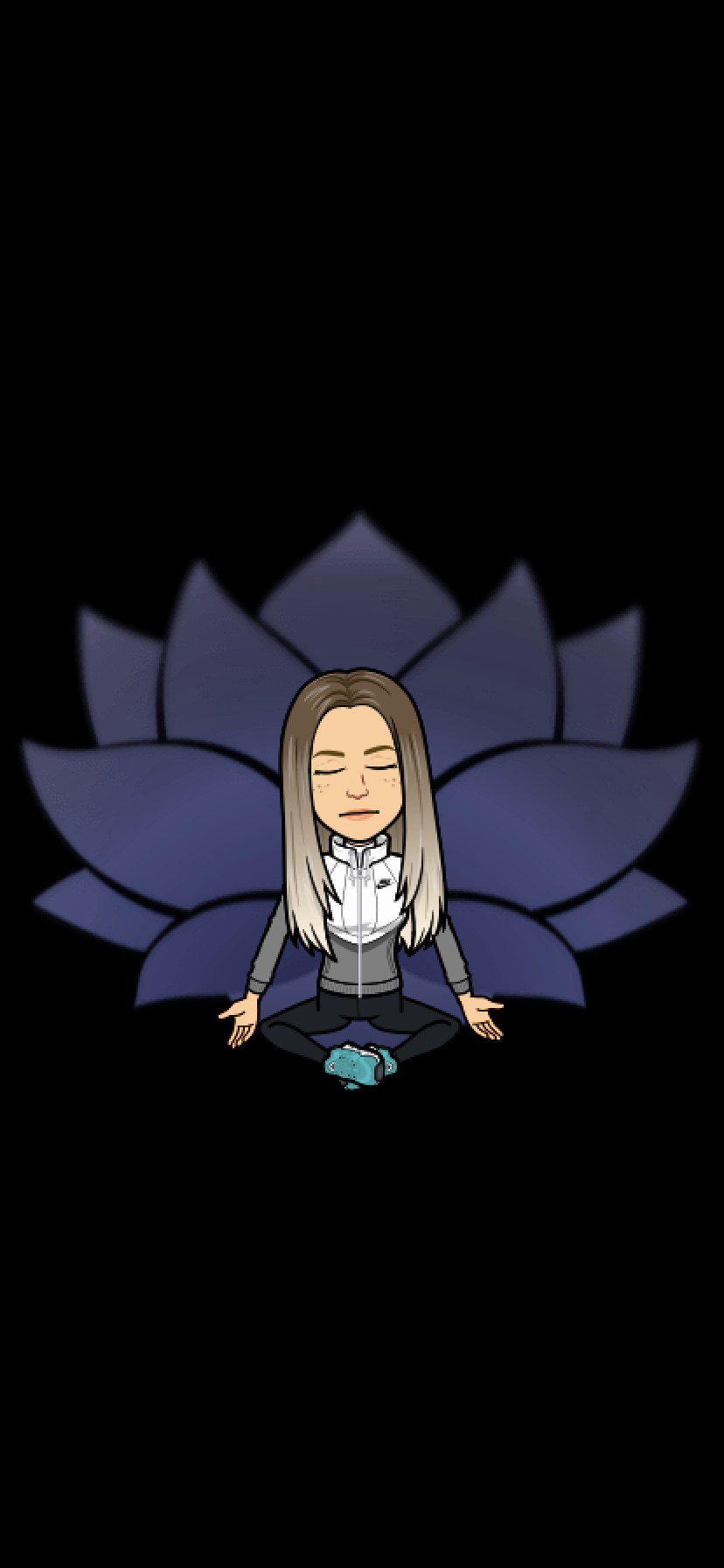 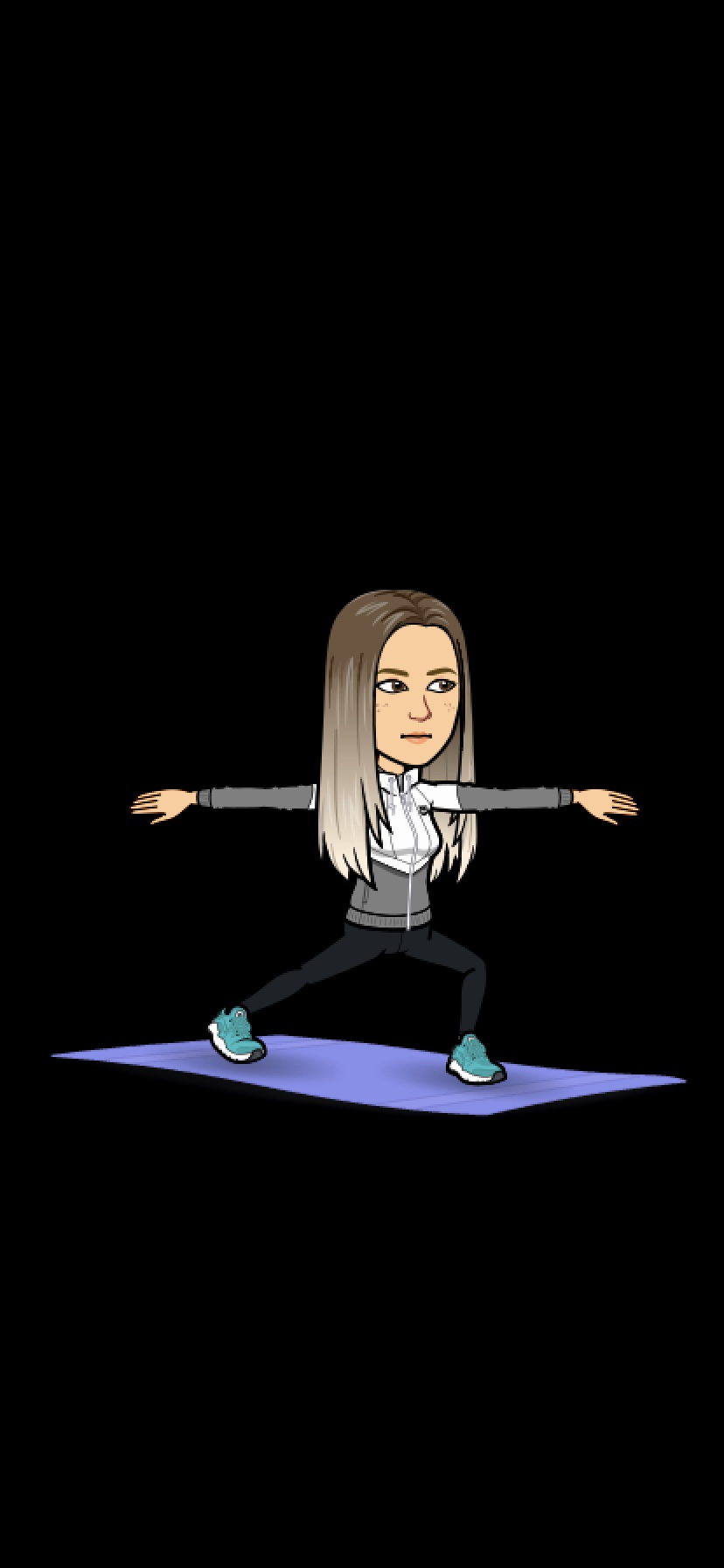 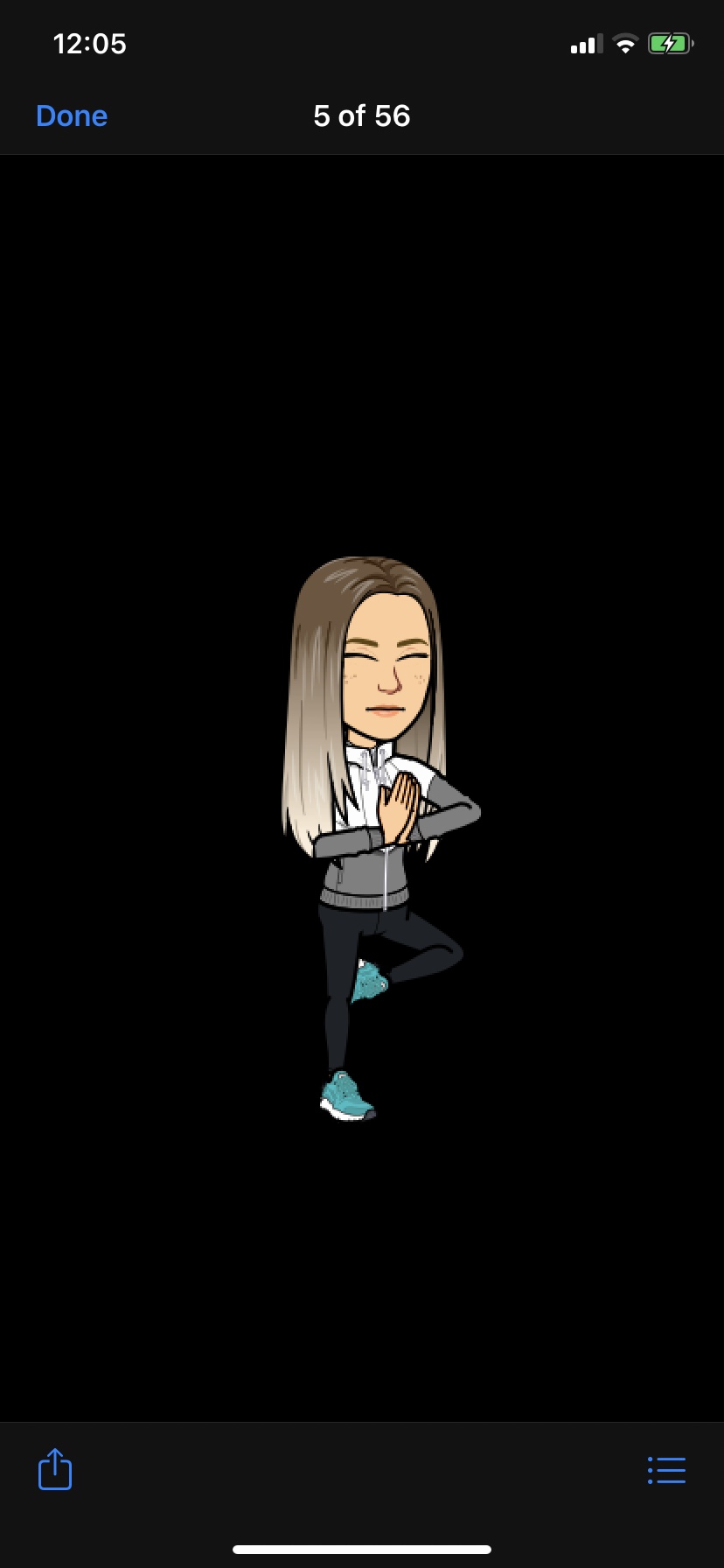 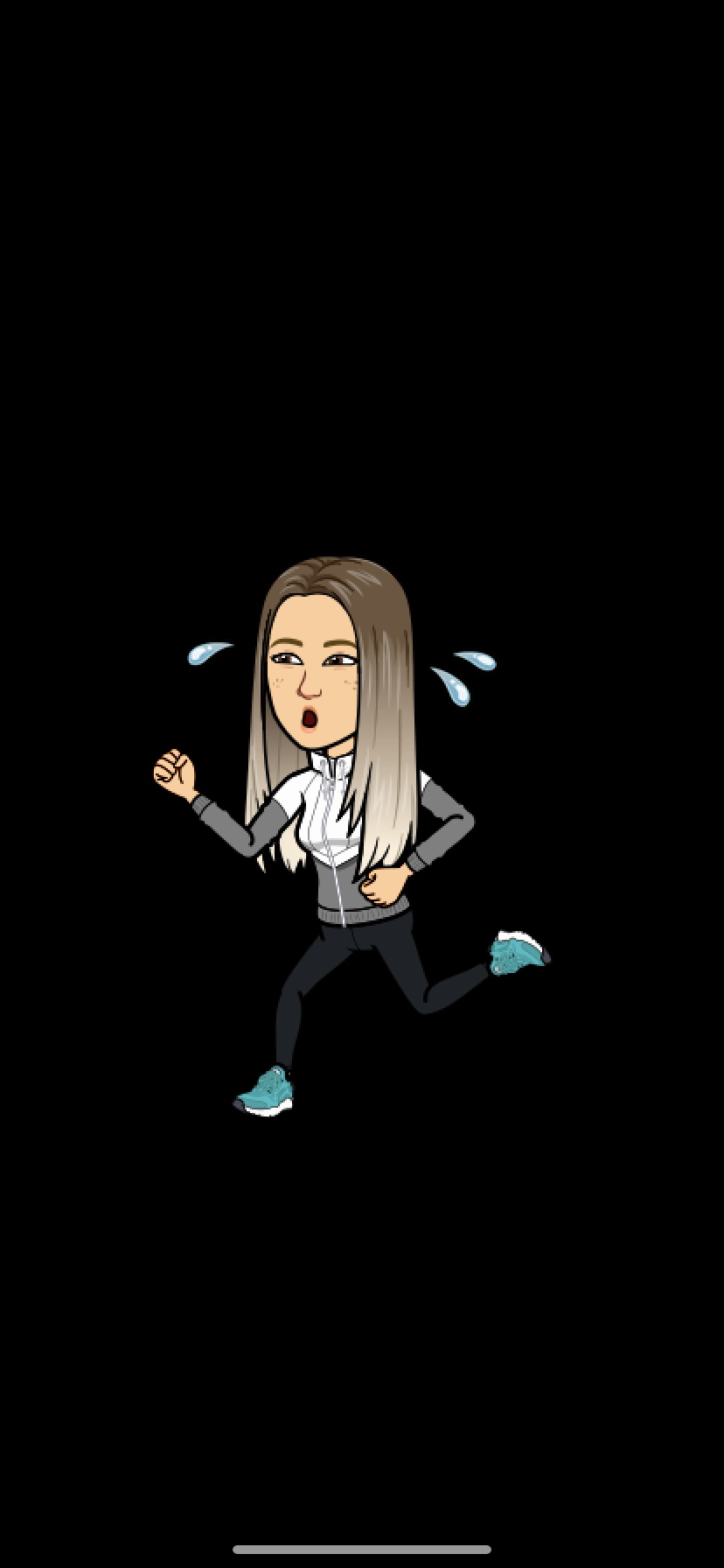 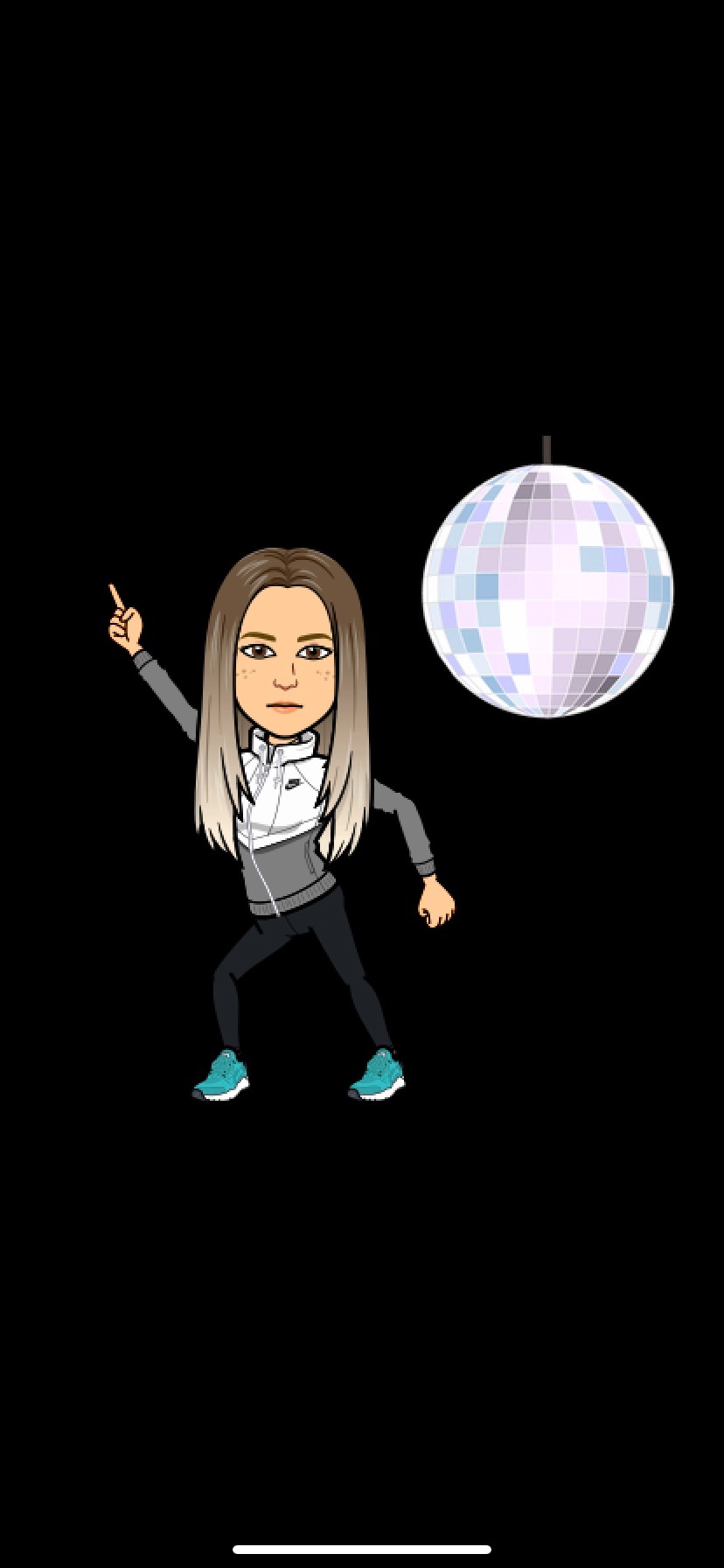 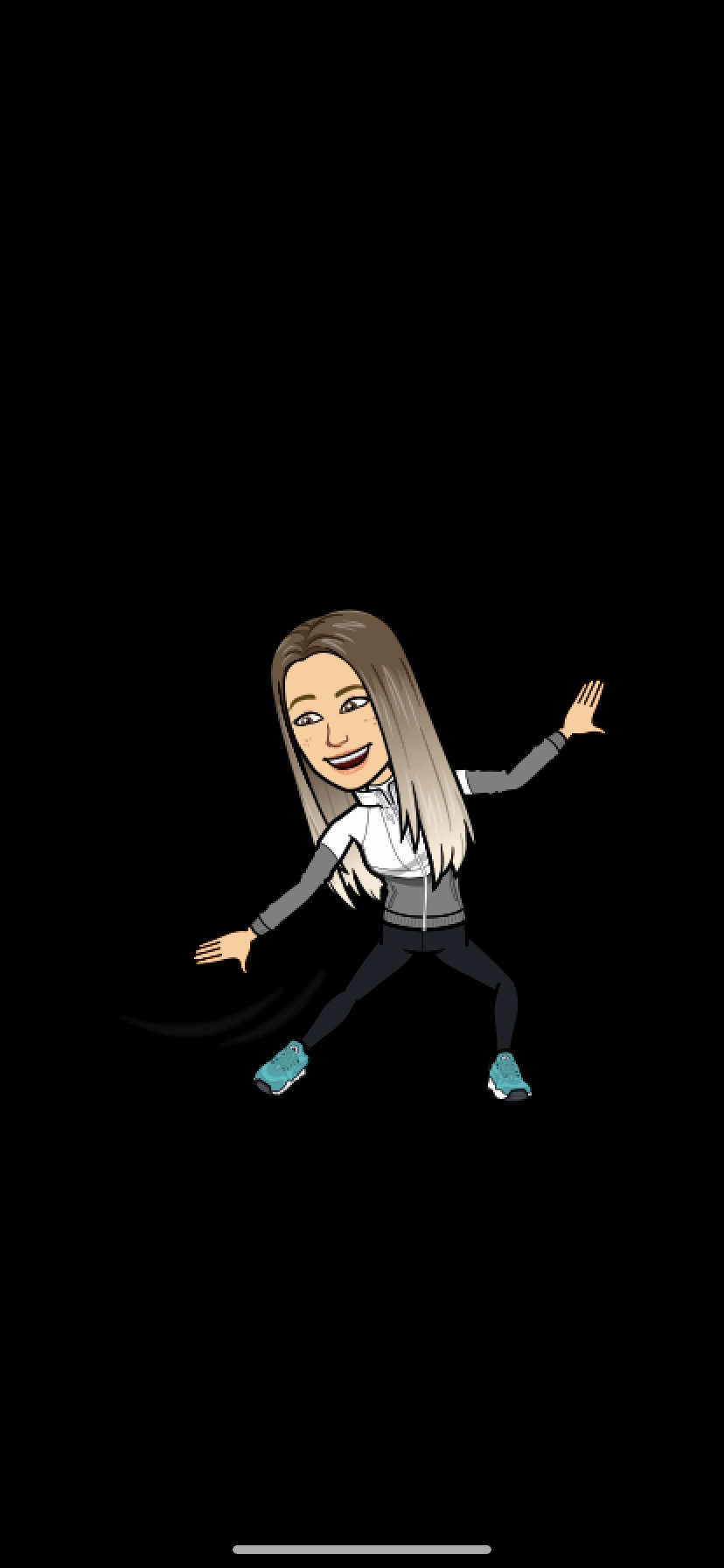 Our bodies
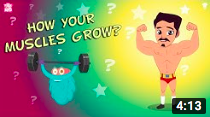 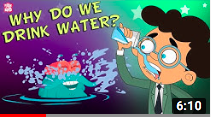 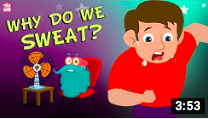 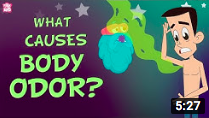 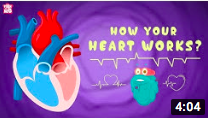 Our bodies
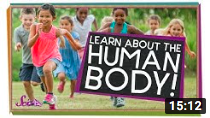 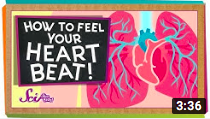 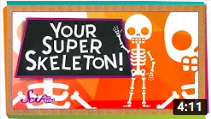 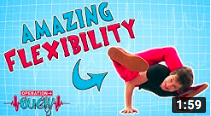 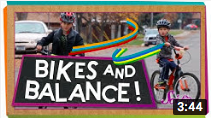 Healthy eating
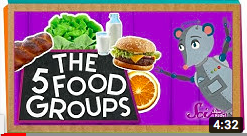 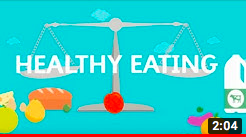 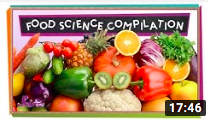 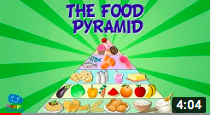 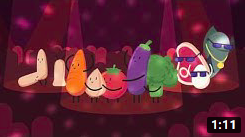 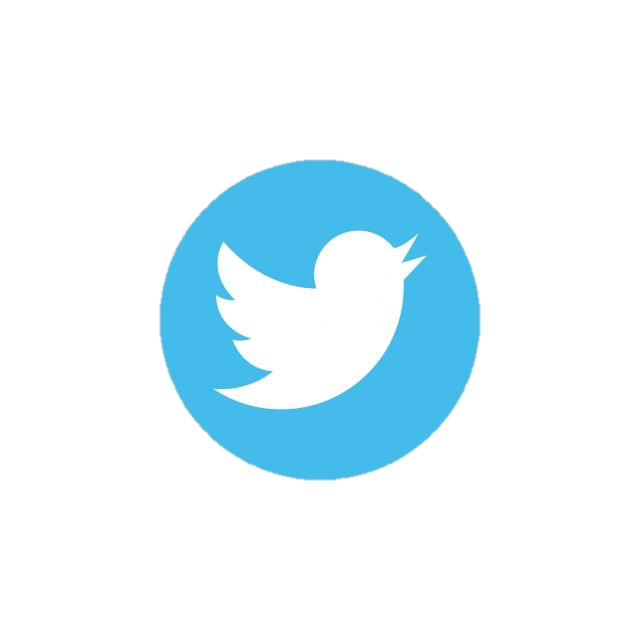 @Miss_Wiggin
Daily physical activity is very important to help keep a healthy mind and body during this difficult
time. Click on an image below to try a workout. 

Healthy body = healthy mind
NETFLEX
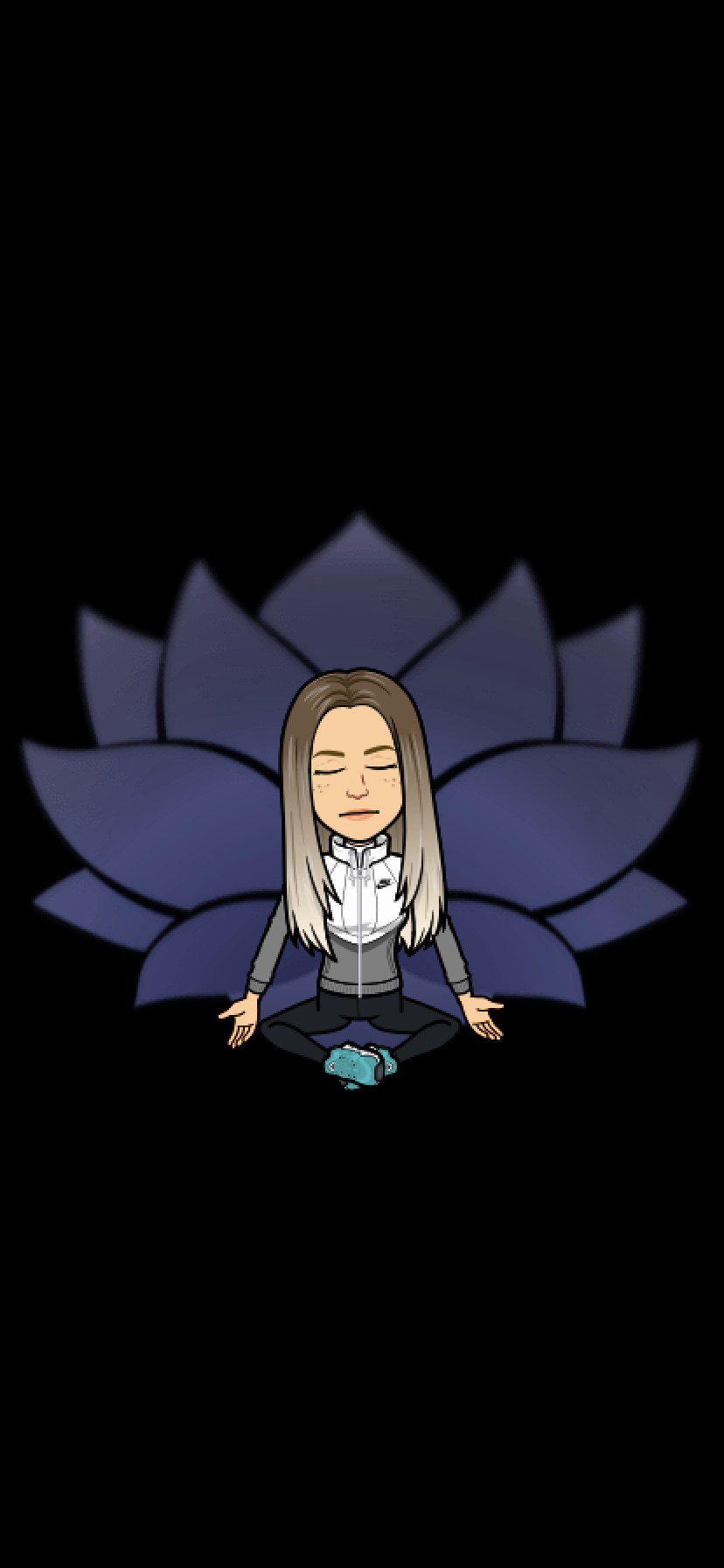 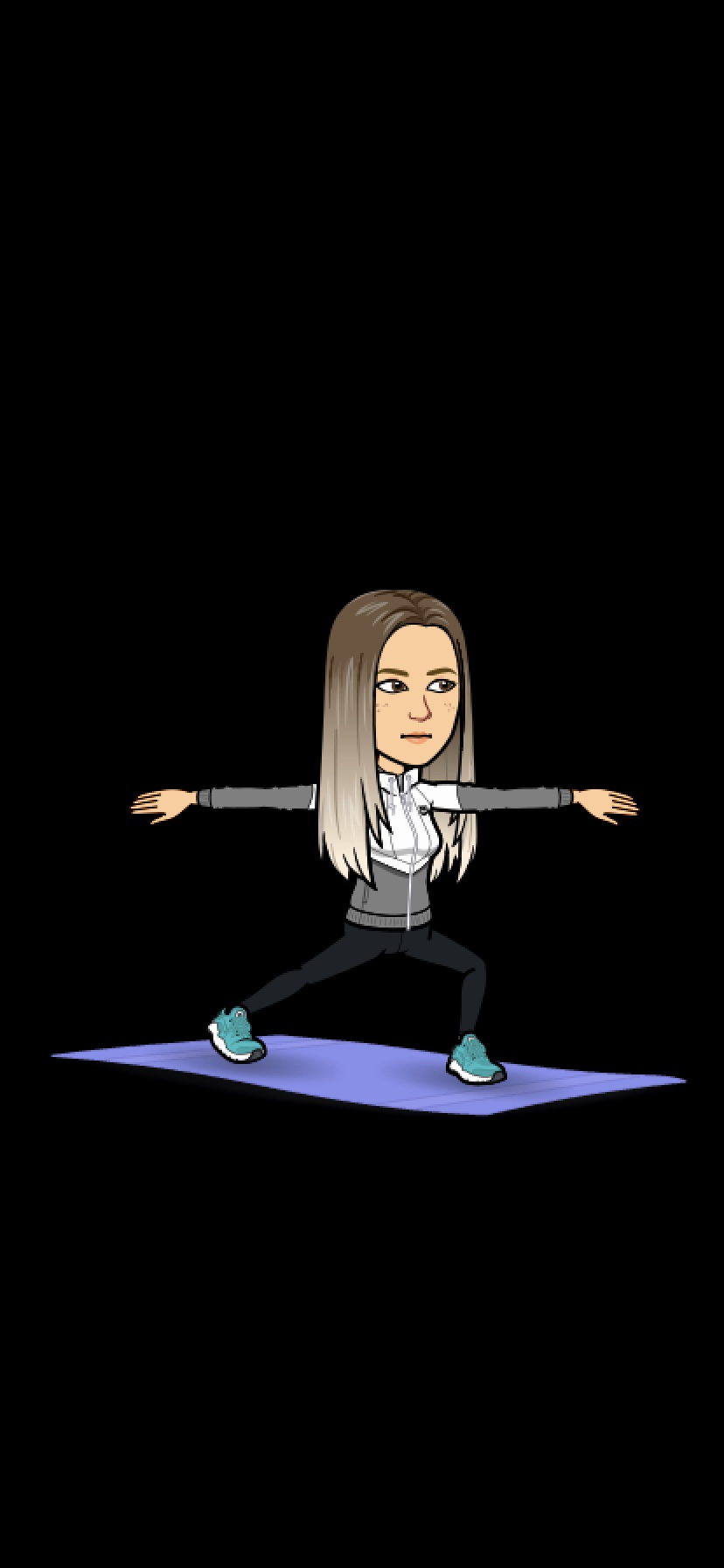 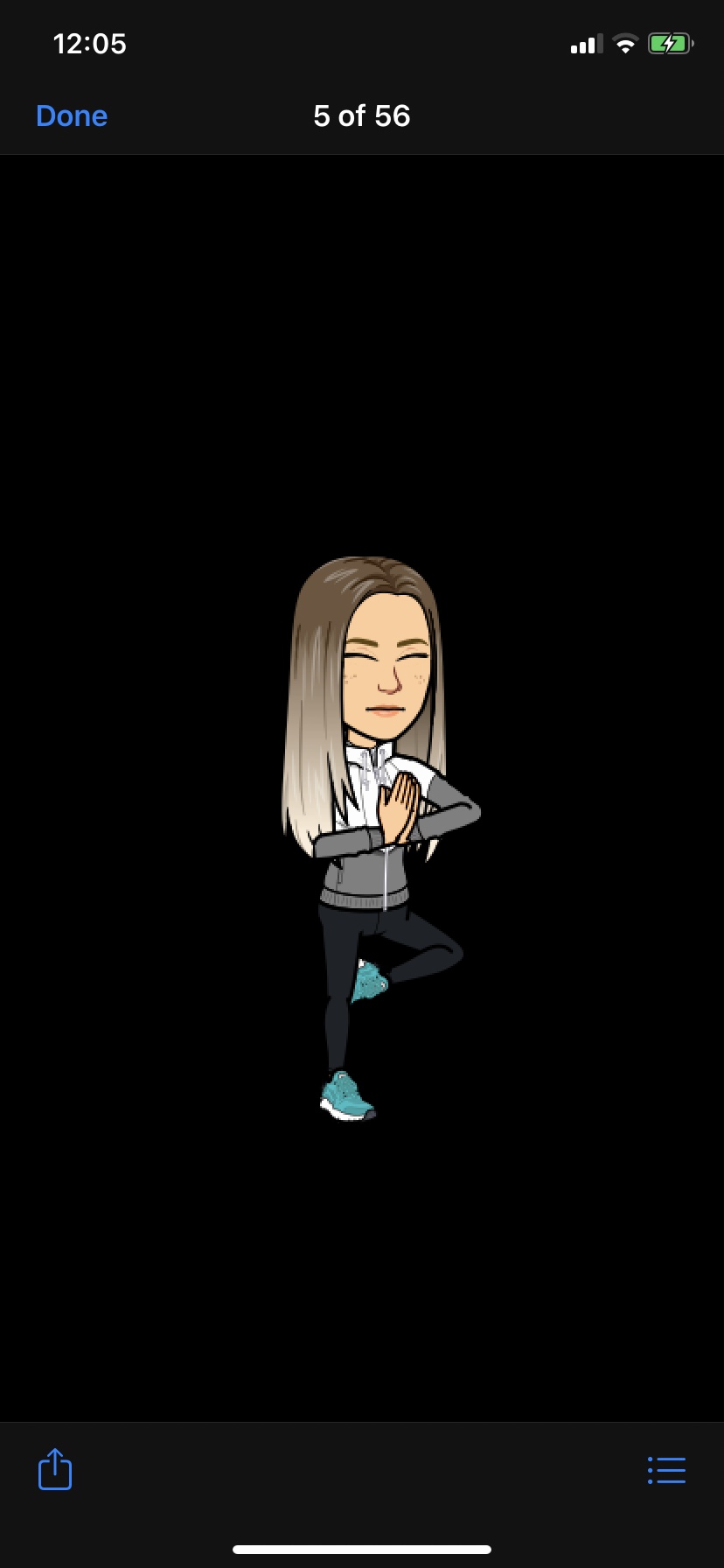 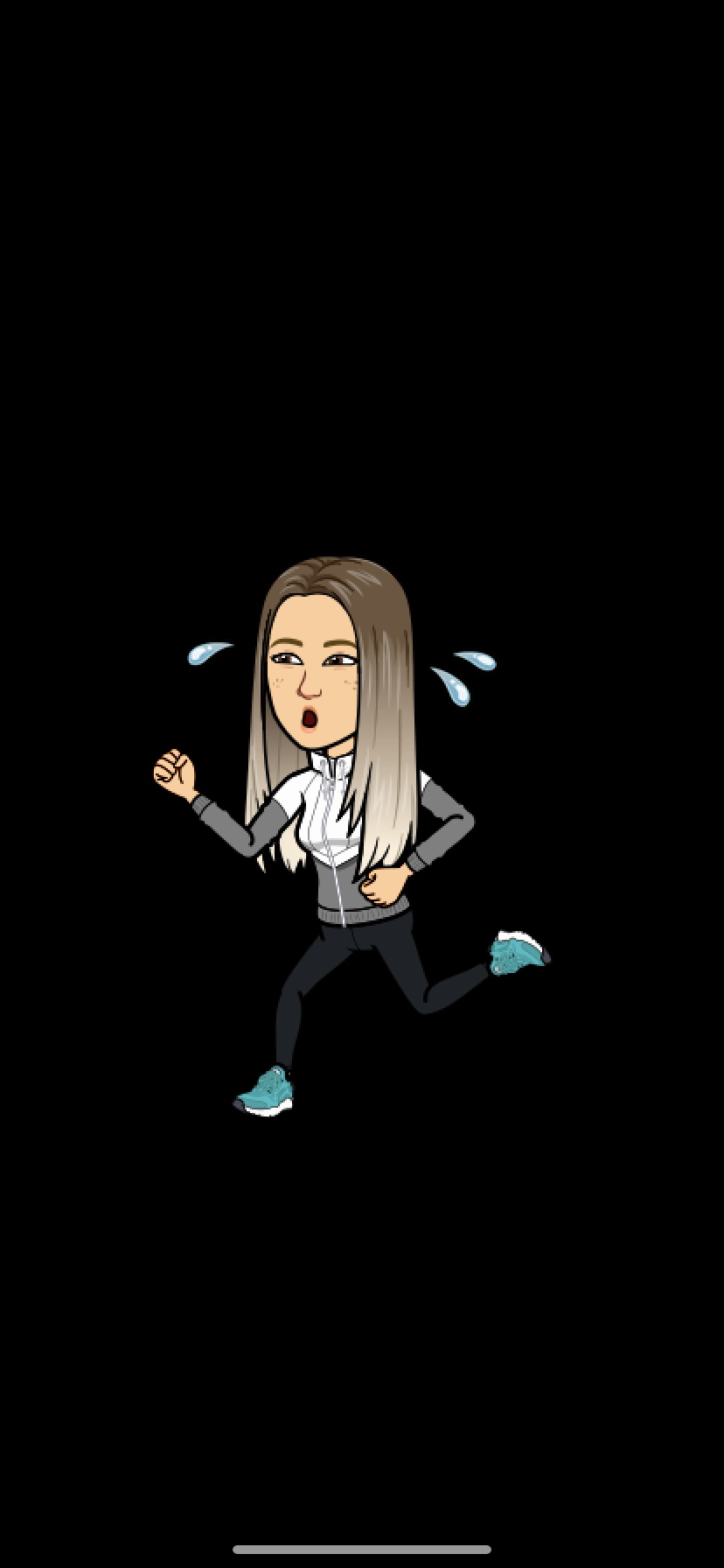 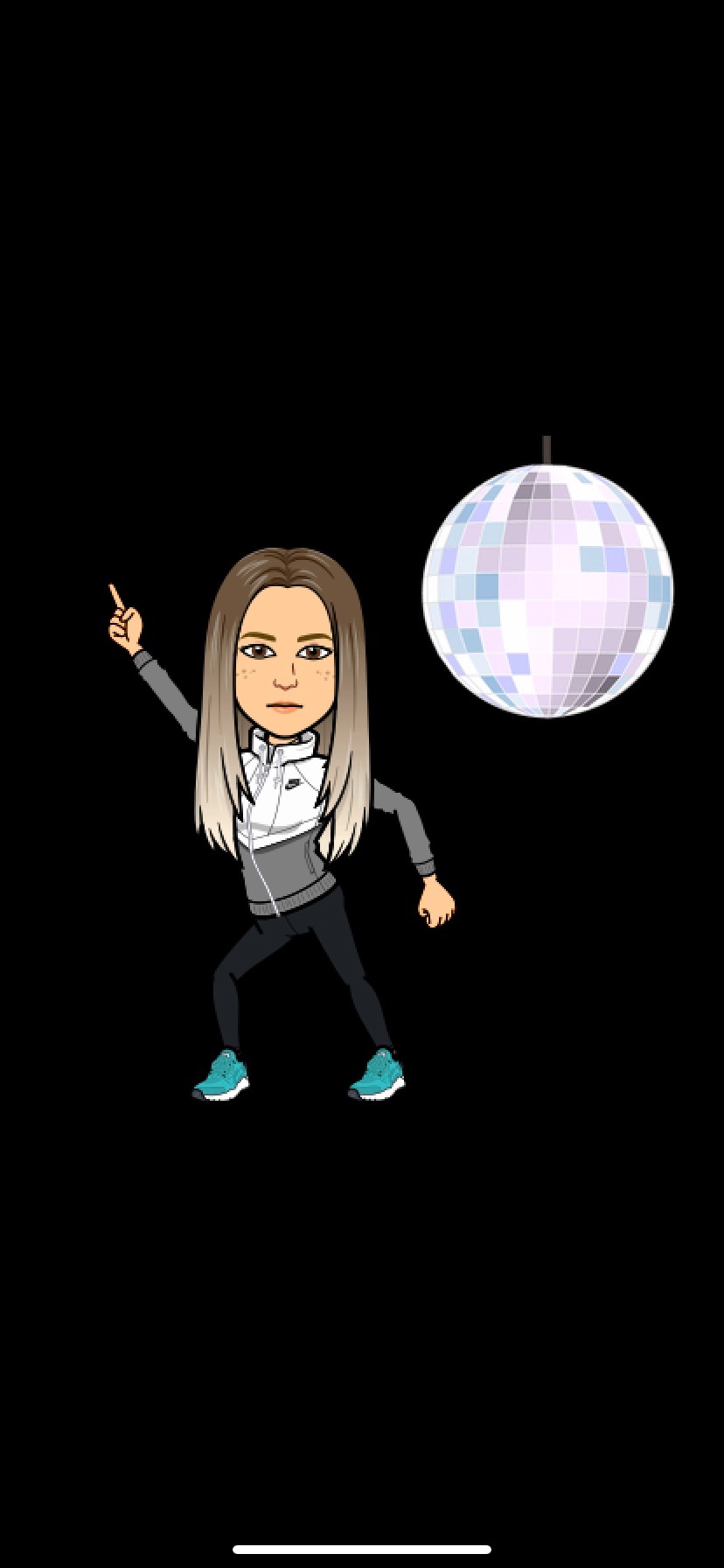 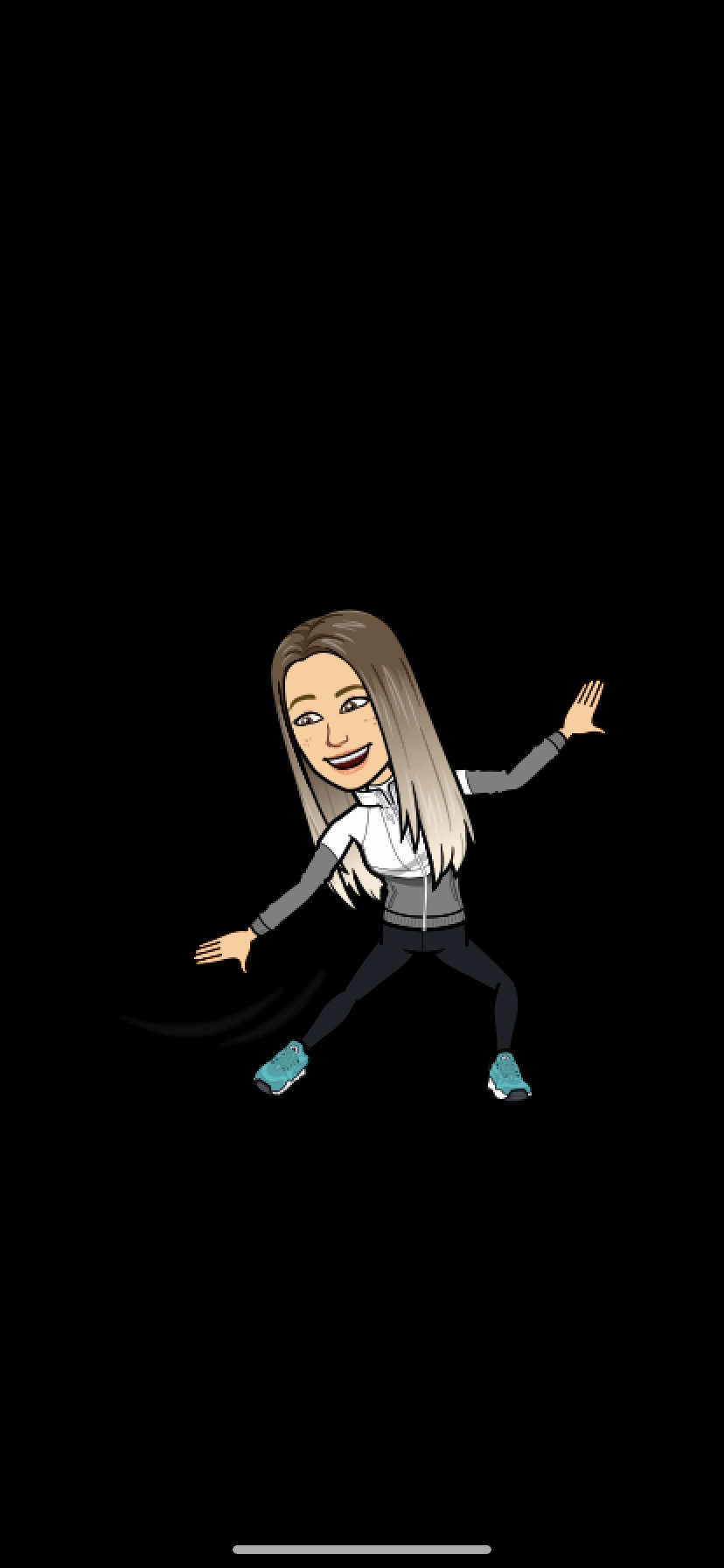 HP & SW workout
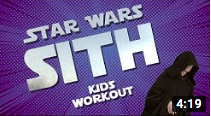 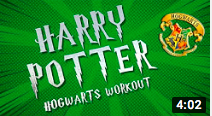 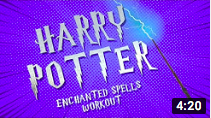 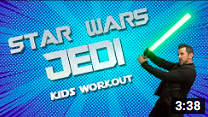 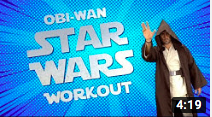 Dance
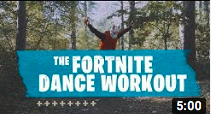 Aladdin
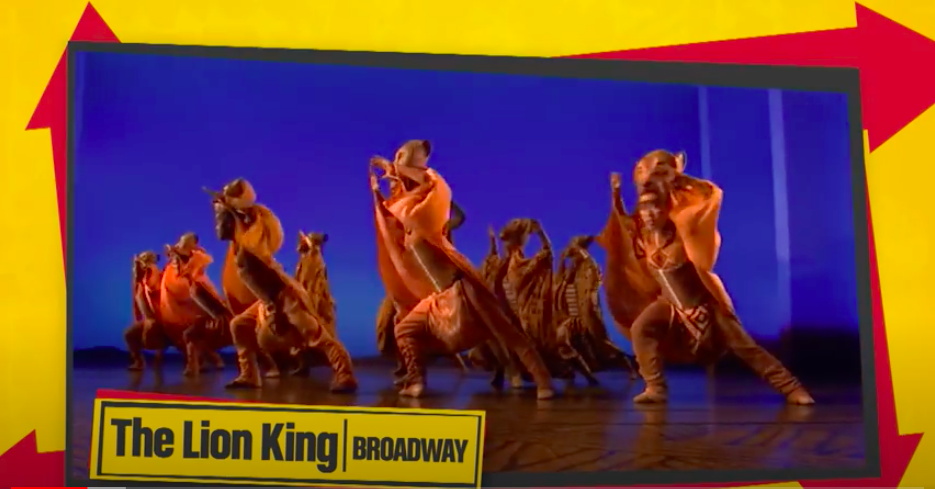 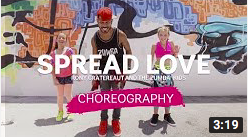 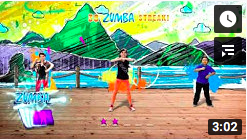 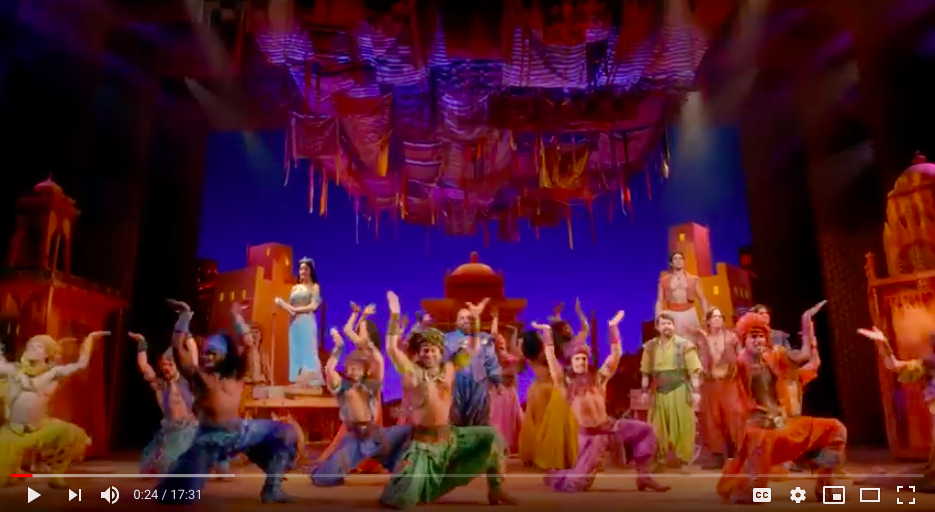 Mindfulness
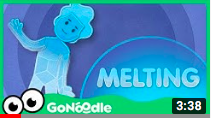 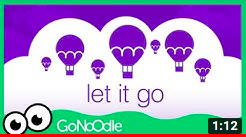 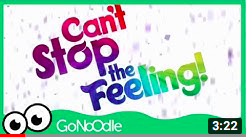 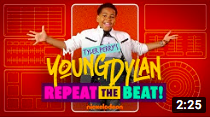 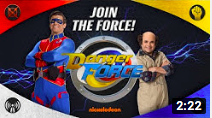 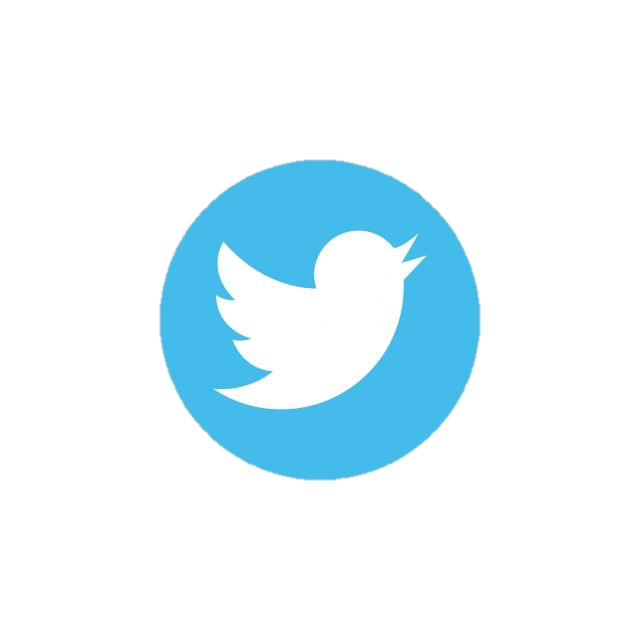 @Miss_Wiggin